Итог урока
Смена времен года
Какие времена года вы знаете?
Узнайте времена года
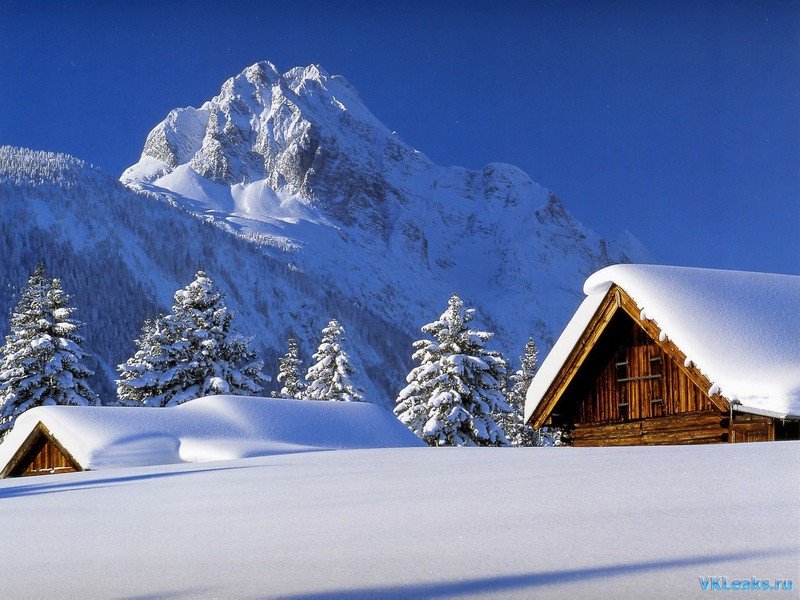 зима
весна
лето
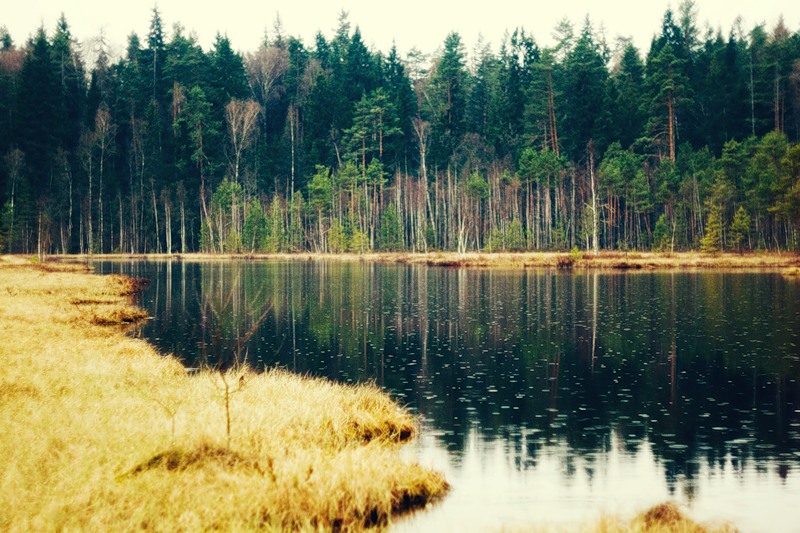 осень
Какова причина смены времен года?
Причина смены времен года- наклон земной оси и движение Земли вокруг солнца.
Молодцы!